Paper Title
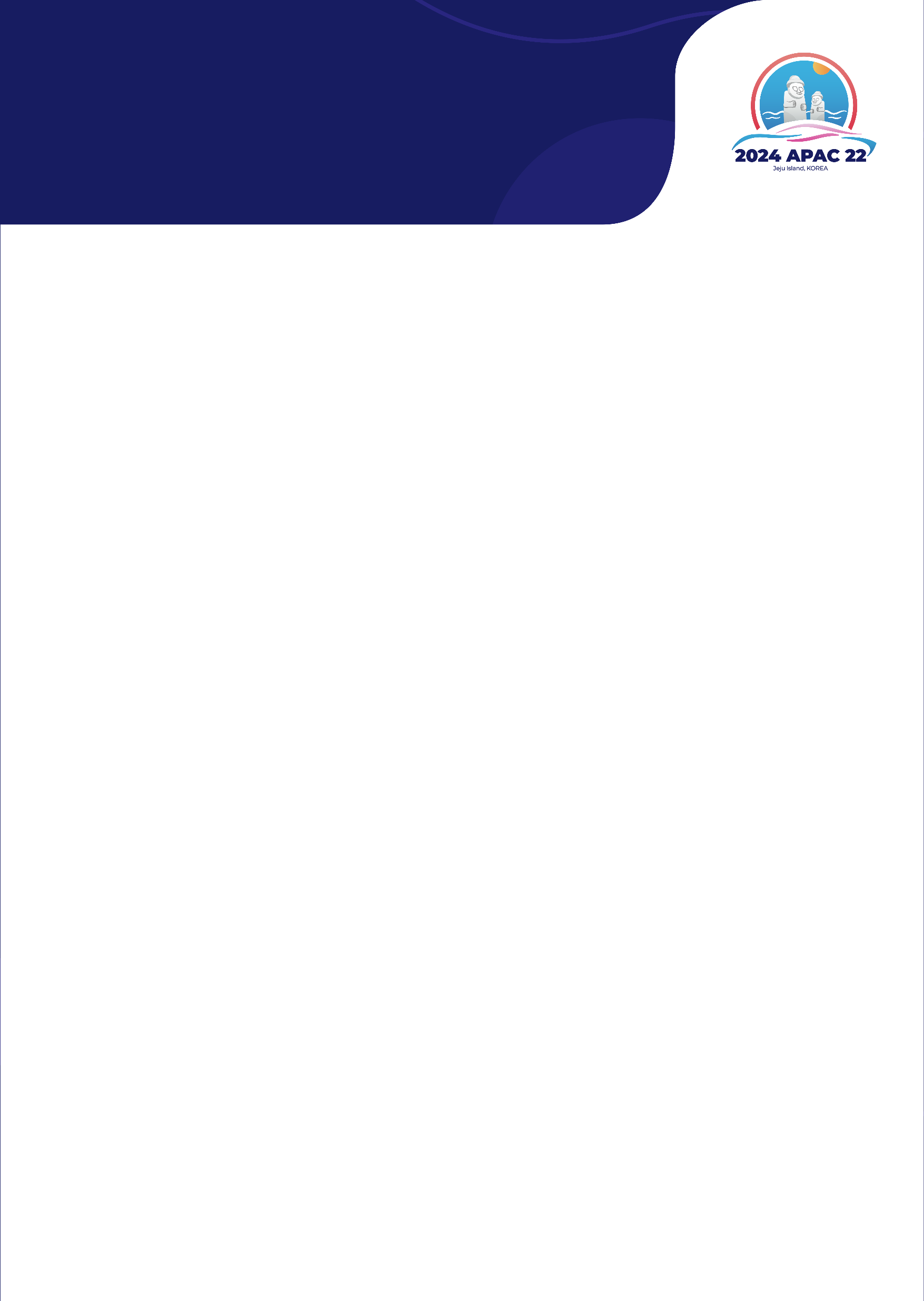 First Author, Co-Author, Corresponding Author